Sammanhållen planering – Etapp 1
Ett steg mot att visualisera en digital sammanhållen planering på 1177 Vårdguiden för invånare.

Öppen demo
2021-05-07
Startsidan som den såg ut tidigare
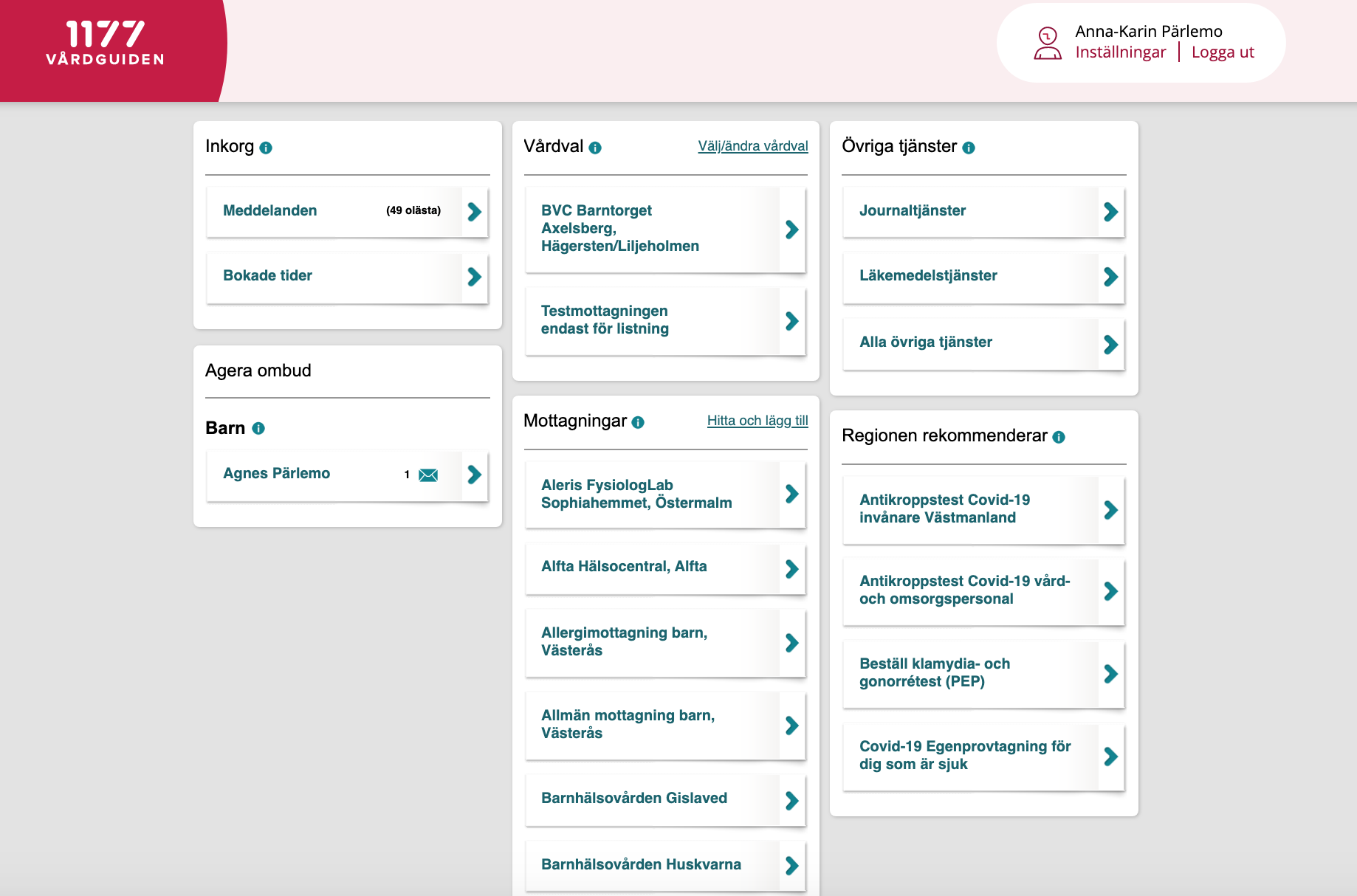 2
Nya startsidan
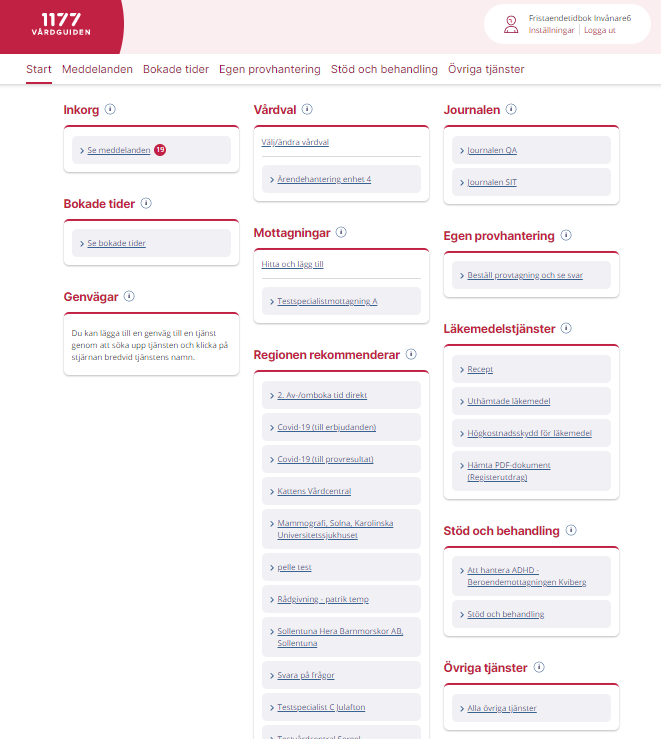 Navigationsbarför enklare navigering
mellan tjänster
Journalen och Egenprovhantering visas direkt på invånarensstartsida
Invånaren kan självlägga till genvägartill tjänster som henvill ha snabb åtkomsttill
Invånare som har pågående moment i Stöd och behandling når dessa direkt från startsidan
3
[Speaker Notes: Ny grafisk profil
Navigationsbar
Bokade tider I en egen ruta (tidigare under inkorg)
Genvägar (OBS fel namn, favoriter, I skissen)
Journalen på startsidan
Egen provhantering på startsidan (OBS fel länknamn)
Recept och läkemedel I en egen ruta

Navigationsbar planerat till slutet av mars övrigt släpps den 9 februari]
Invånare kan bifoga filer i kommunikation med vården
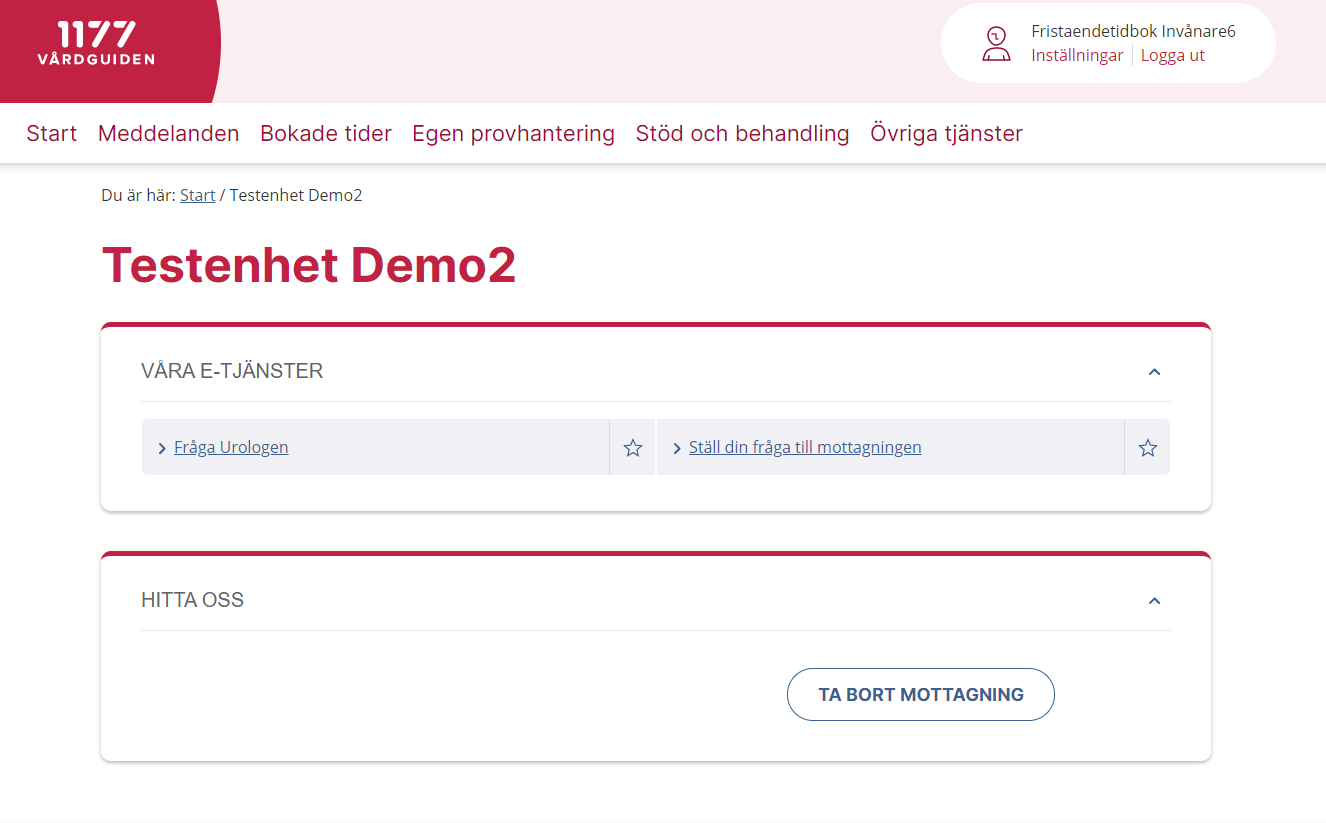 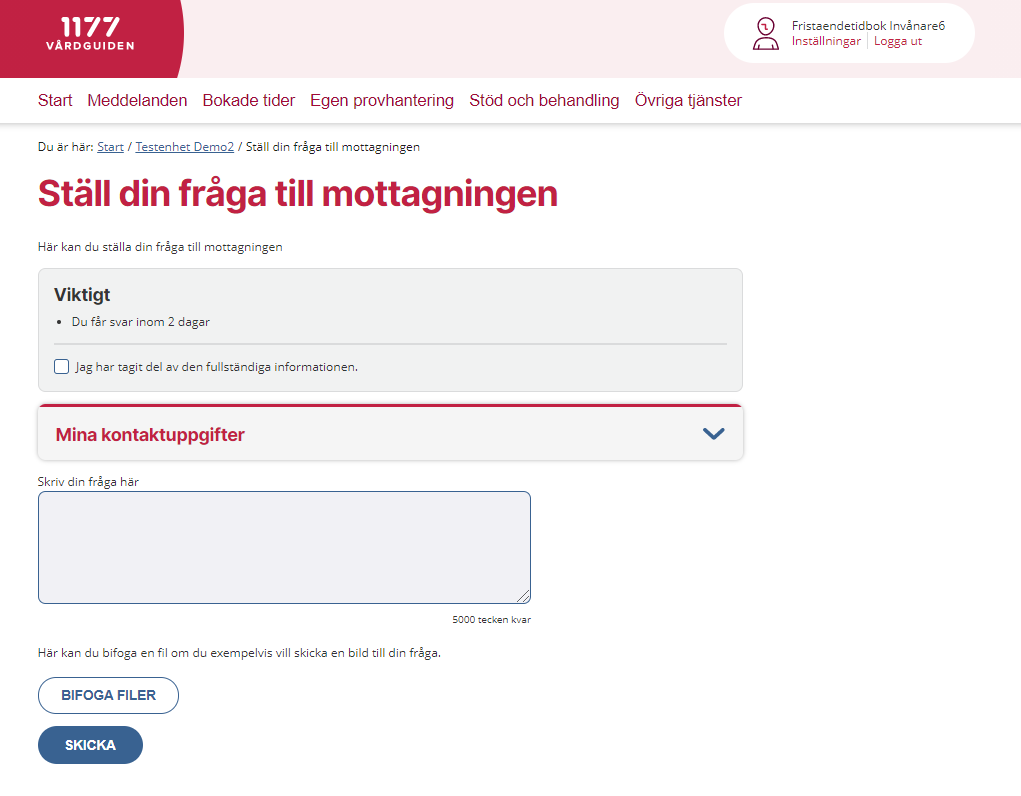 Ombudsfunktion i Stöd och behandling
Utmaningar/lärdomar
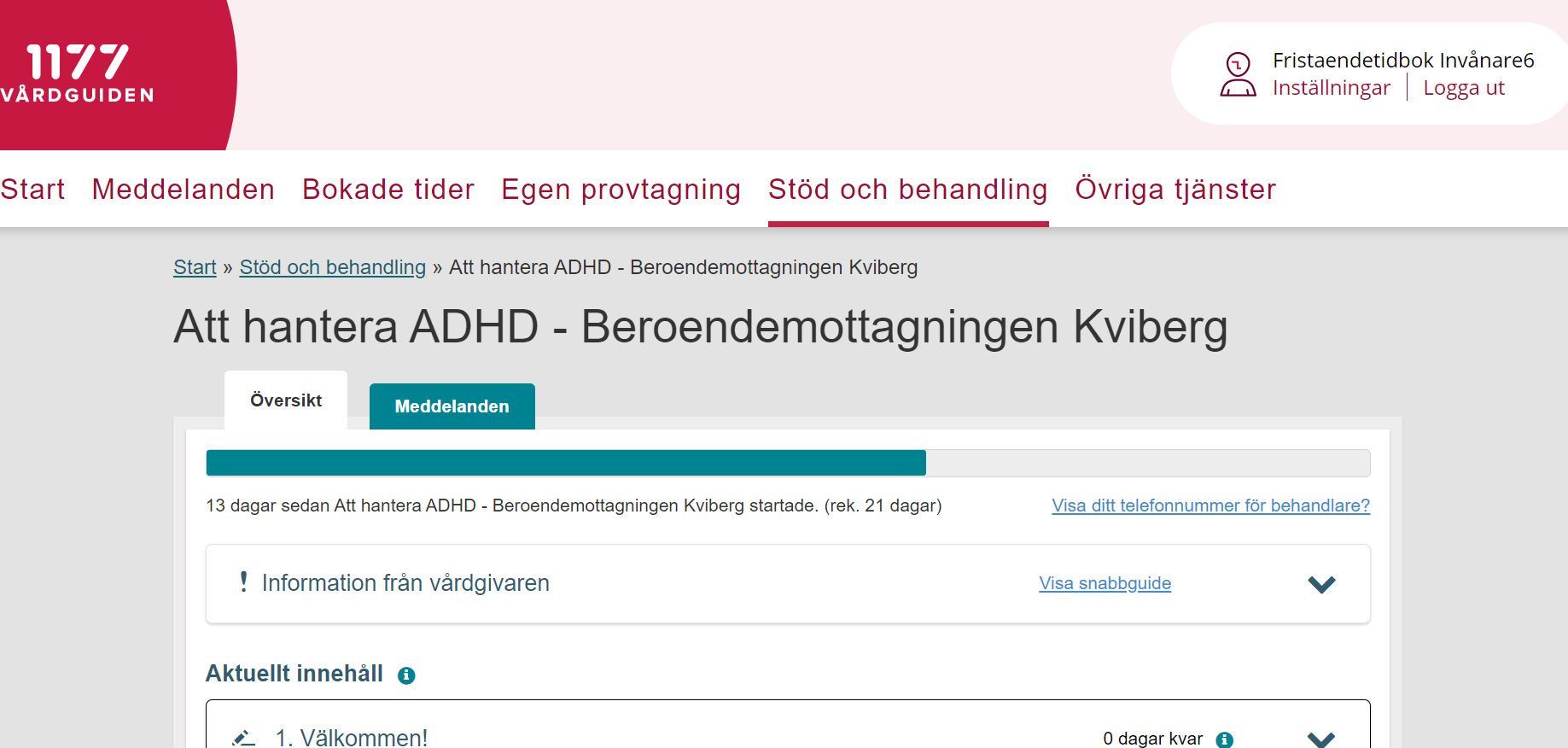 Funktioner i olika tjänstersom har samma benämning 
Navigationsbar – gemensamfunktion över flera tjänster. Vem förvaltar och hur hanteras förändringar/releaser?